A Friend Story
By: Kyle Chen
Once upon a time
There were 2 boys meet Zack and Daniel choose who you want to meet first

Meet Zack
Meet Daniel
Zack
Zack is 11 year old, he celebrated his birthday and he made a wish…

He wished for a friend
He wished for magical powers
Daniel
Daniel is 11 year old, he celebrated his birthday and he made a wish…

He wished for a friend
He wished for magical powers
Zack’s friend
Zack wishes he had a friend and the wish had been granted. He’s friend is named Daniel.


The End
You win
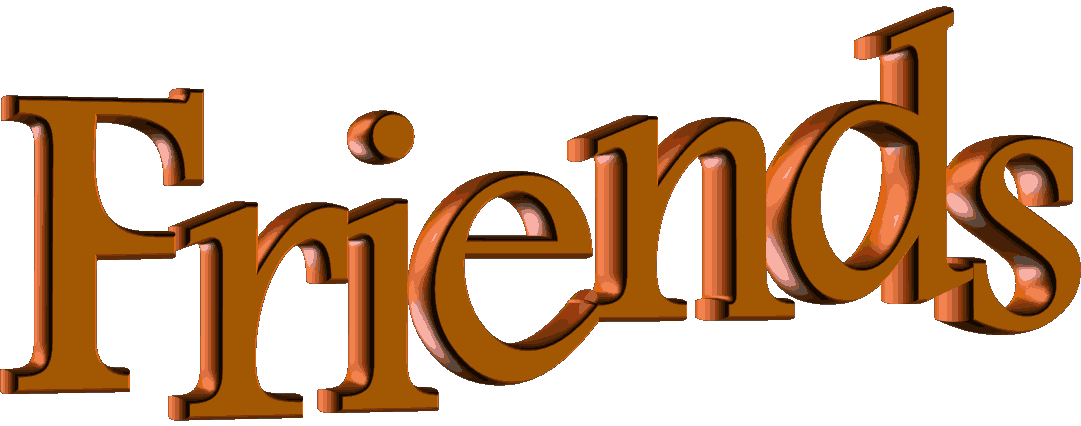 Zack’s Magical Powers
Zack has magical powers now, he meets a boy named Daniel. Then a evil guy is trying to take over the world. Zack use his powers, but he got defeated.

You lost
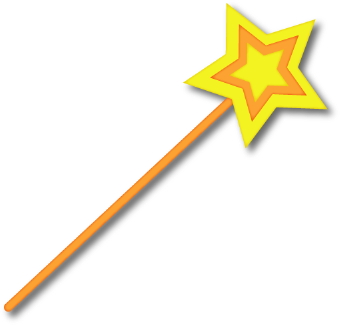 Daniel’s friend
Daniel wished he had a friend and the wish had been granted. He’s friend is named Zack.


The End
You win
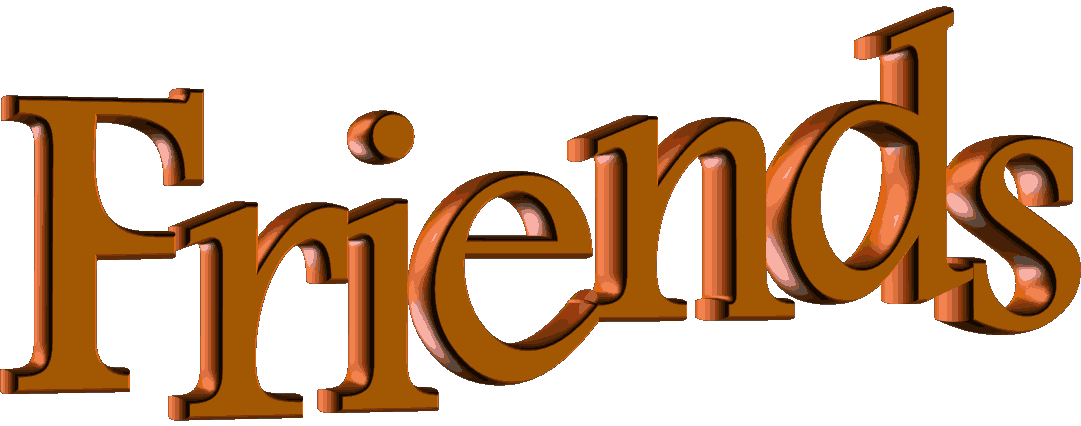 Daniel’s Magical Powers
Daniel has magical powers now, he meets a boy named Zack. Then a evil guy is trying to take over the world. Daniel used his powers, but he got defeated

You lost
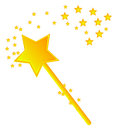